North Reading Health Department
Select Board Presentation 2024

By:   Robert Bracey, Director of Public Health
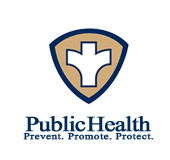 Outline
FY25 Budget Analysis-Requests Level Funding.  
Board of Health Mission.
Programs and Services.
FY 23 Notable Achievements.
Performance Workload Indicators.
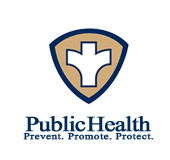 North Reading Board of Health Mission:
The mission of the Health Department is to promote and protect the public health including the physical, mental and social wellness of all the residents of the Town of North Reading.
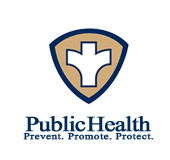 North Reading Health Department -Programs and Services: 1. Policy & Administration 2. Environmental Health 3. Food Protection Program 4. Community Sanitation 5. Community Health 6. Emergency Planning7. Animal Control & Other
Food Protection Program
Emergency Planning
Policy & Administration
Environmental Health
Community Health
Community Sanitation
Animal Control & Other
Review Title V applications for new construction, upgrades and repairs

License & Permitting of Onsite Sewage Disposal Systems 

Onsite Sewage Disposal System Inspections 

Title V plan review(s) & soil testing

Issuance of Installer Exam & Licenses 
Building Permit Review & Sign off -Title V

Subdivision Control 
License & Inspect 

Well Water Supply

Tobacco Control & Smoke Free Laws
Mosquito & Lyme 

Disease Control 
Nuisances and 

Noisome Control 
Air Quality and Noise Control

Childhood Lead Poising Prevention
Burial & Cremation Permits

Housing Inspections and complaints 

Annual Licensing and inspections of Swimming Pool Inspections 

Annual 
Licensing & Inspections of Recreation Camps for Children

Annual Licensing and Inspection Tanning Salon
Body Art 

Licensing & Inspections 
Annual 

Licensing of Indoor Skating Rink 

Medical Waste Facilities Inspections
COVID-19 Safety & Health 
Public Health Nursing & 

Epidemiology Services

Communicable & Infectious Disease Control

Blood Pressure Screening

Immunization compliance recreational day camps  

Immunization and Vaccine Distribution

School Health
Refugee and Immigrant Health 

Mental Health 
Substance Abuse Services
Prevention of the spread Rabies

Issuance of Animal permits 
Oversee Animal Inspections – Stable and Barn 

Issuance of Emergency Beaver permits 
Beaver Control 
OTHER:

Community Impact Team 
Enforcement of 

Local Town of North Reading Charter

Enforcement of Local BOH Rules & Regulations 

Hazard Mitigation Plan Team 

Public Safety Division Team
Manages day to day operations 

Manages Budget

Supervises Health Department Staff & Volunteers

Plans, Promote & Coordinate Public Health Services

Prepares annual BOH Agenda’s and annual report 

Oversees all licensing and permitting 

Review applications for plan review

Oversees all enforcement 

Develops, implements and amends polices, rules regulations and by-laws

Scheduling & Maintain ongoing educational outreach

Attends Town meetings & court
Annual Licensing and permitting 

Annual routine and follow up inspections

Food Service complaints & Investigation

Food Poisoning/Foodborne illness investigation and control

Frozen Dessert Quality bacteria Control

Food Code Binder updates & compliance 

Food Recalls and Alerts 

Food Allergen Awareness 
Food Protection manager Certification Program
Emergency Preparedness Planning & Training 

Regional Coalition Plan
EDS Plan & Flow Plan 
ICS Plan 

Risk Communication Plan 

Continuity of Operations Plan 

Medical Reserve Plan 

MOU  Plan

Pandemic Influenza Planning and Preparedness 

Training 
Attend monthly 

Regional Coalition Meetings
Conduct EP Coalition Drills and 

Trainings
Provide EP Coalition Mandated Deliverables
FY 23 Notable Achievements
Expanded the role of the new Public Health Nurse within the Town of North Reading Community Impact Team(CIT), Social Services Action Team(SSAT), Council on Aging(COA)and the Region 3B Emergency Preparedness Pubic Health Coalition. 
Hosted 1st Annual Town of North Reading Public Health & Wellness Fall Fair with 75 vendors and 300 plus residents in attendance.
Hosted community public health evets for North Reading seniors and residents with the Lions Club hearing/vision mobile unit, the Dana Farber mammography mobile unit and the 20/20 eye mobile unit
Based on State MDPH and Federal CDC guidelines, continued to provide voluntary COVID-19 vaccination clinics and free test kits for North Reading residents and their families.
Maintained public health community outreach through the Healthy Hornet Board of Health FB web page. 
Met all FY 22 compliance with the Massachusetts Department of Public Health State Sanitary Codes.
Met all other FY 22 State and Federal Public Health deliverables required under the Health Department for the Region 3A Health Emergency Preparedness Coalition.
Health Department Permits Issued - 448
Health Department Inspections and Complaints - 650
Health Department Plan Reviews435
Performance Workload Indicators The salaries of a full time Director of Public Health and full time Administrative Assistant who also support the elements of the Health Department budget. In addition to the full time personal, the health department also employs:(1) Contractual onsite sewage & disposal system plan reviewer.(1) Contractual onsite sewage & disposal system soil evaluator (1) part time public health nurse (24 hours a week) to investigate all State mandated MAVEN reported infectious/communicable reportable diseases and assist in conducting community Influenza clinics.
While the North Reading Health Department has sustained staffing, there continues to be  a demand for additional community public health services and inspections. 
As I understand the budgetary constraints placed on the Town this fiscal year, the Health Department is put forth a level services budget at this time. I would like advocate and advise the Select Board that there is still a strong need for additional resources to support the Department as I had presented to theSelect Board 2 years ago.
FY 2025 Goals
Continue to expand role of the Public Health Nursing services through the Community Impact Team (CIT), Social Service Action Team(SSAT), Council on Aging(COA) and the Region 3B Emergency Preparedness Public Health Coalition.
Continue to offer essential community Public Health Inspections and Services such as post CDC COVID-19 education and guidance.
Continue to provide Public Health outreach by Informing, educating and empowering the residential and business community of North Reading. 
Continue to the implement the 10 essential functions of public health for the Town of North Reading to sustain and maintain public health services
Questions?
Thank you